Warm up:

1.) ? X 6=

2.) 10 ÷ ? =

3.) 160 x 5=

4.) 66 ÷ 11=
Milder option! 
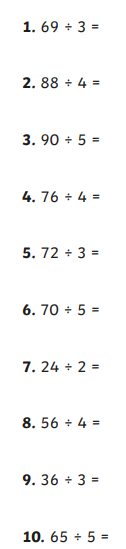 Milder option answers! 
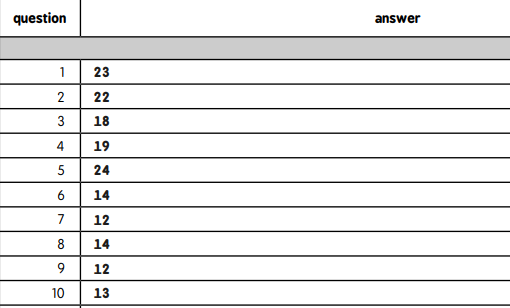 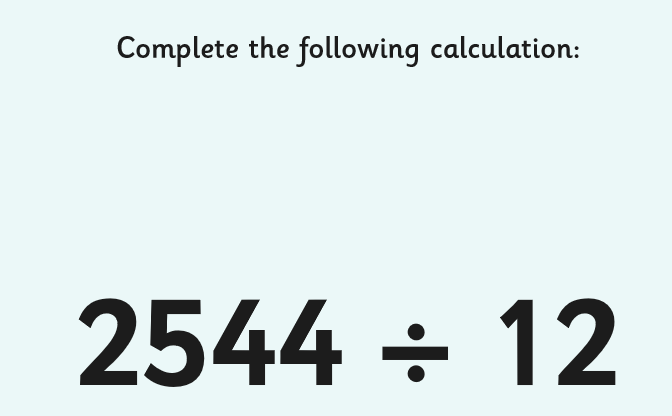 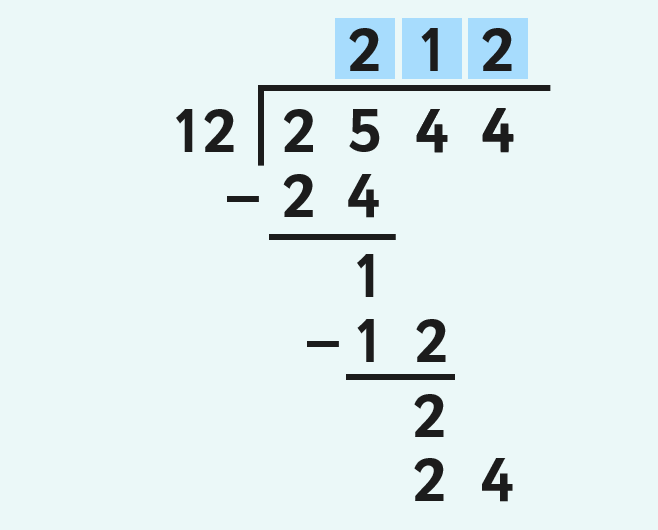 Bring it down!!
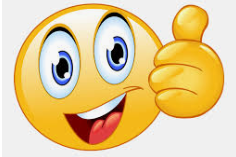 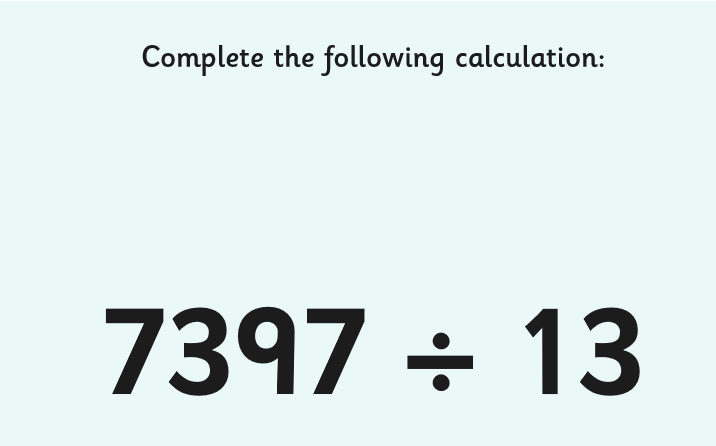 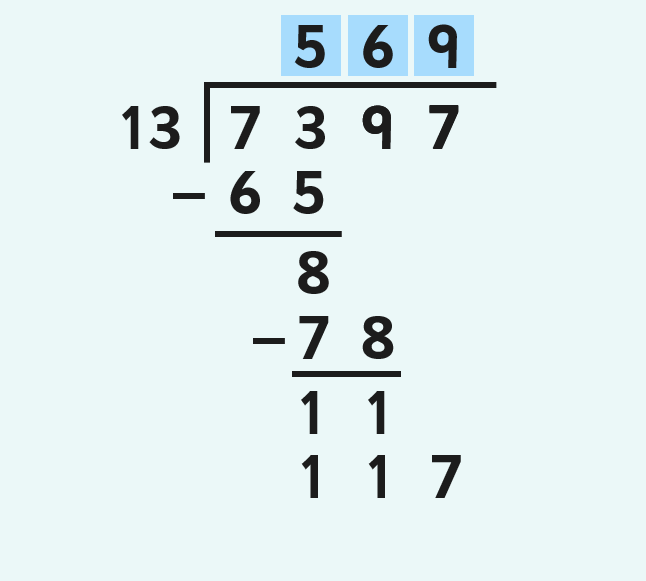 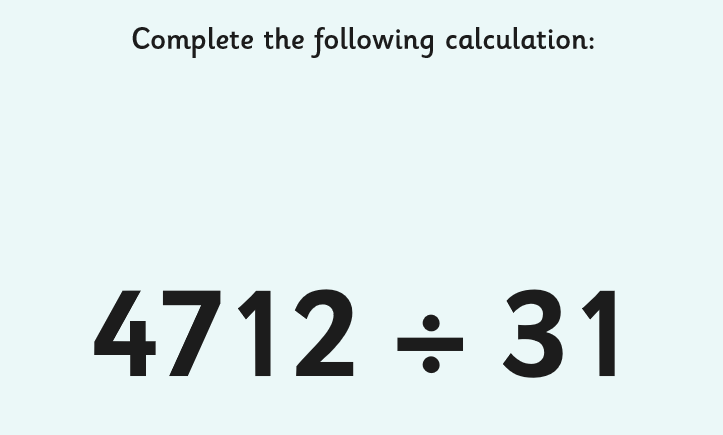 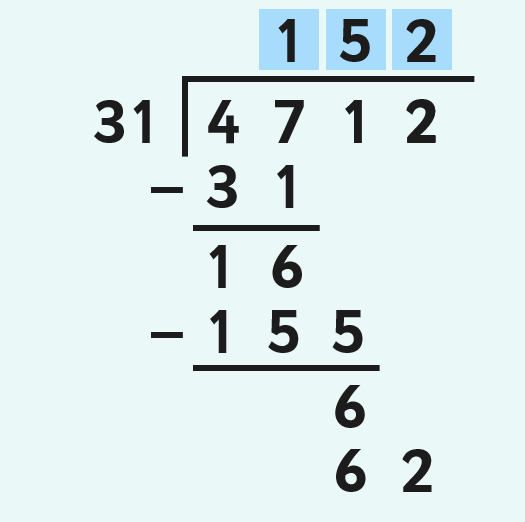 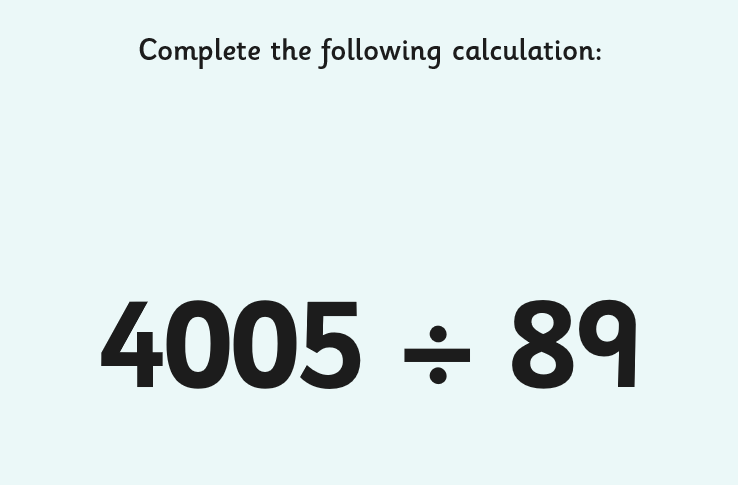 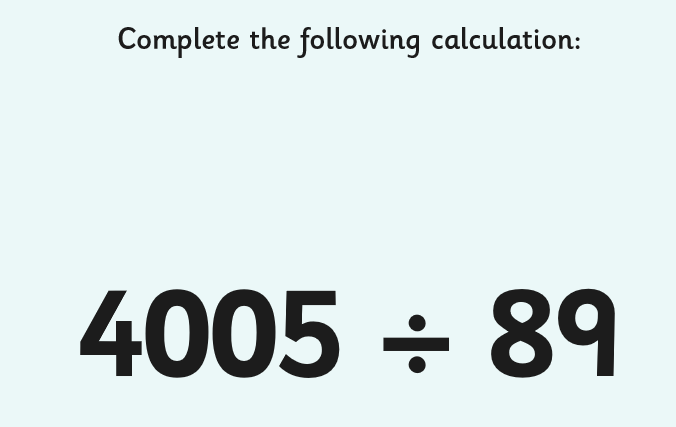 Try these questions:
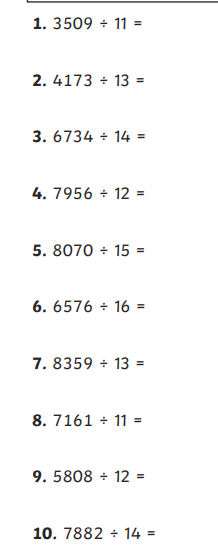 Answers- don’t peek too soon!
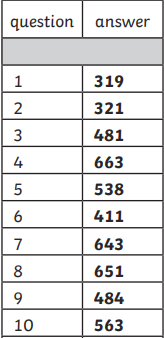 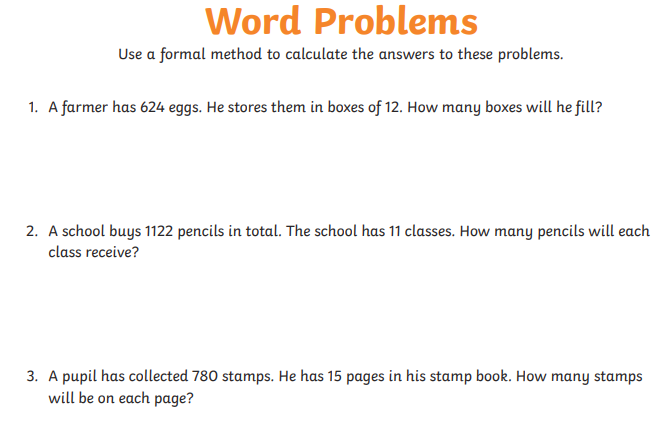 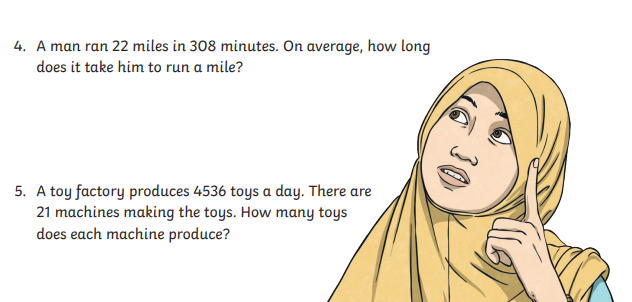 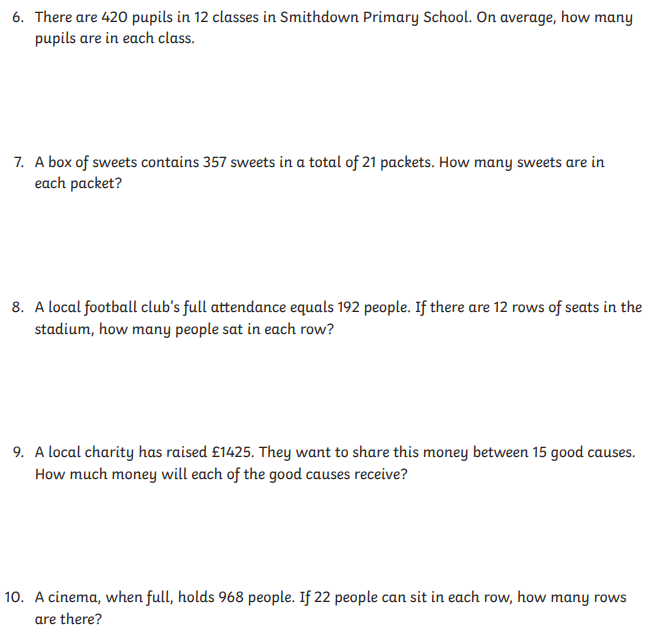 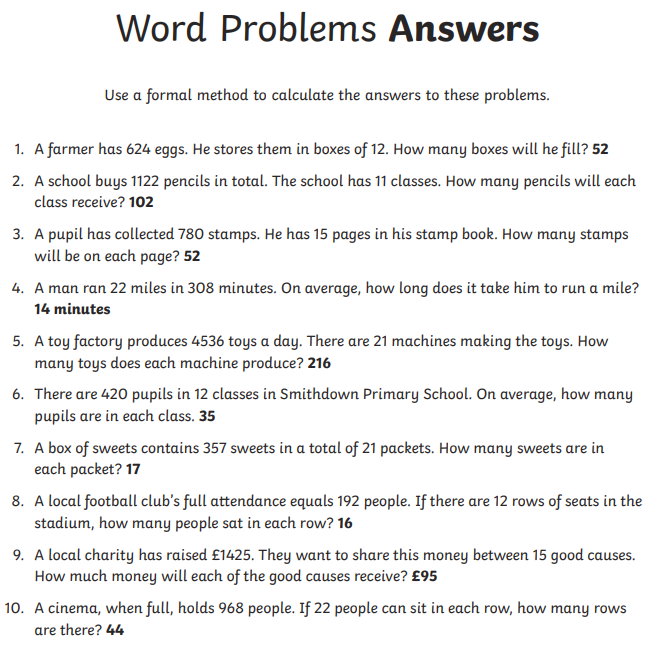